Духовное краеведение Подмосковья
Давидова  Вознесенская пустынь
Презентация к уроку № 30
Презентацию выполнила
Учитель географии и краеведения
МОУ СОШ № 11 г. Серпухова
Кириллина Н.В.
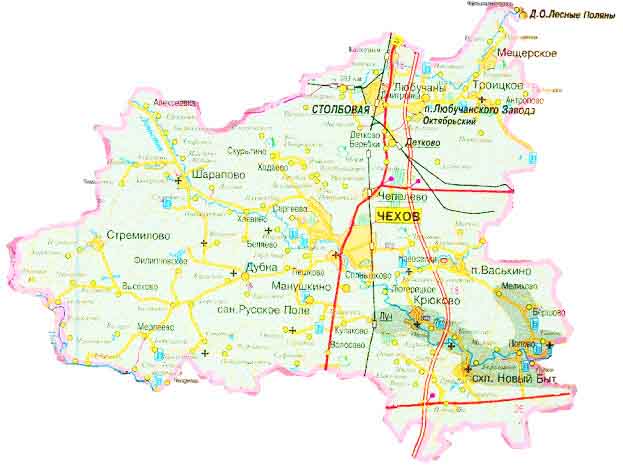 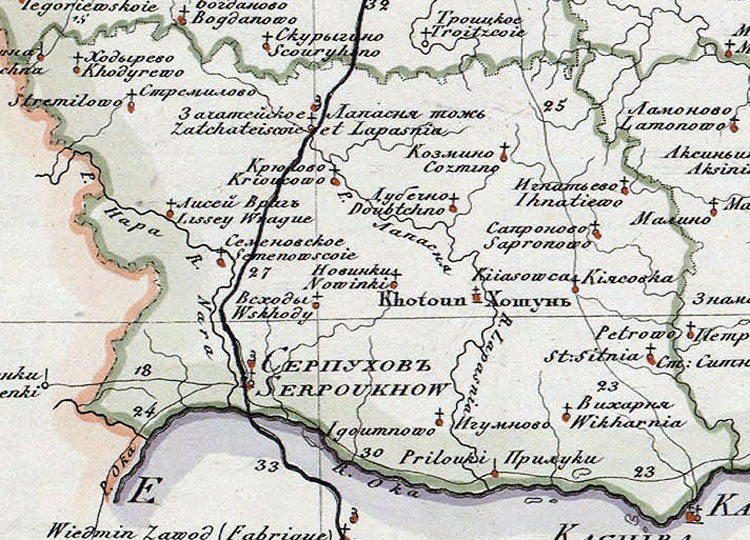 Серпуховский уезд в XVIII веке
Духовный путь 
Давида Серпуховского
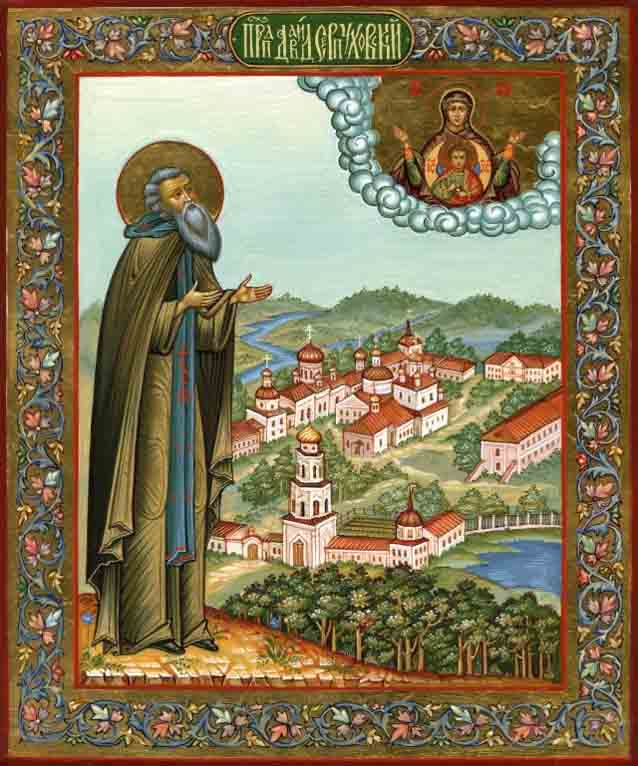 Преподобный  Давид  Серпуховский
 
 постриженник Пафнутия Боровского
Преподобный Пафнутий Боровский 

постриженник Никиты,
третьего настоятеля 
Серпуховского Высоцкого монастыря
Преподобный Никита

ученик и родственник
Сергия Радонежского
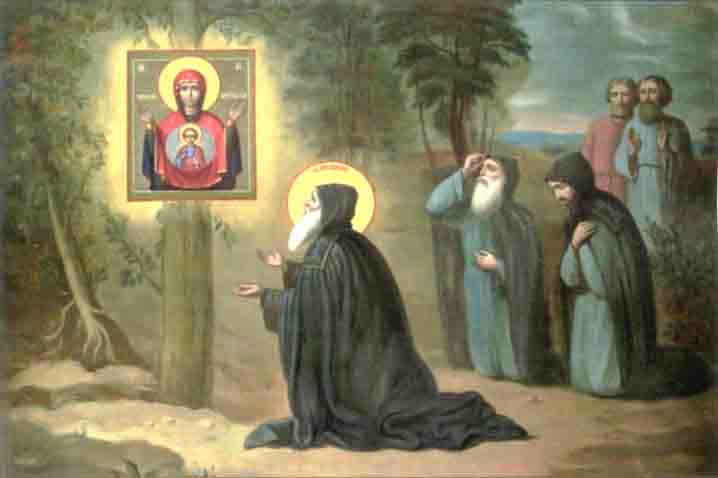 Преподобный Давид со спутником приходит на место будущей пустыни. 
Фреска храма Всех Святых.
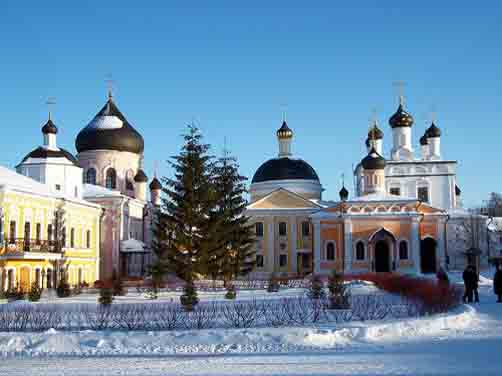 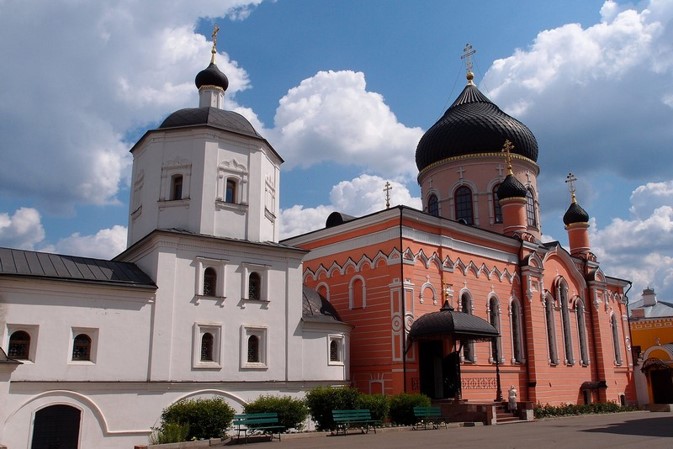 Успенская церковь и  Спасский собор
Знаменская 
церковь
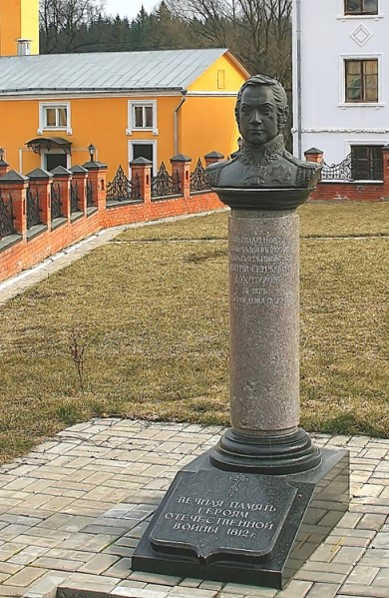 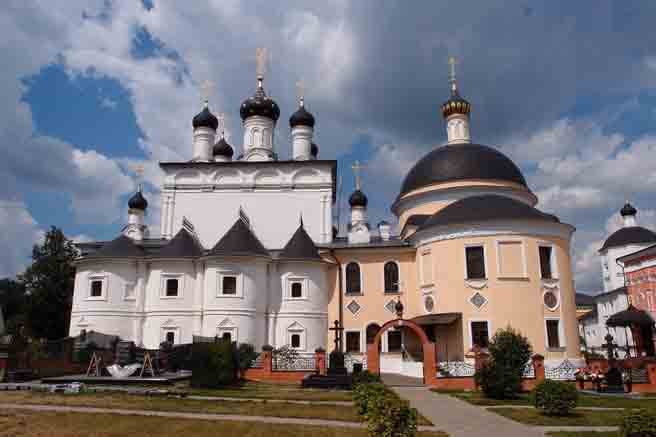 На могиле
Д.С. Дохтурова
Вознесенский собор и Никольская церковь
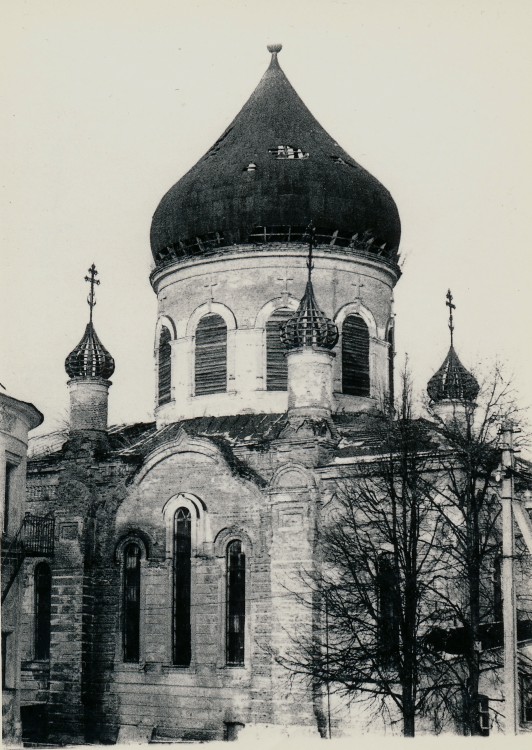 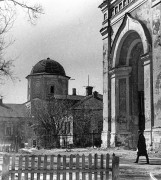 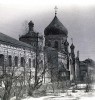 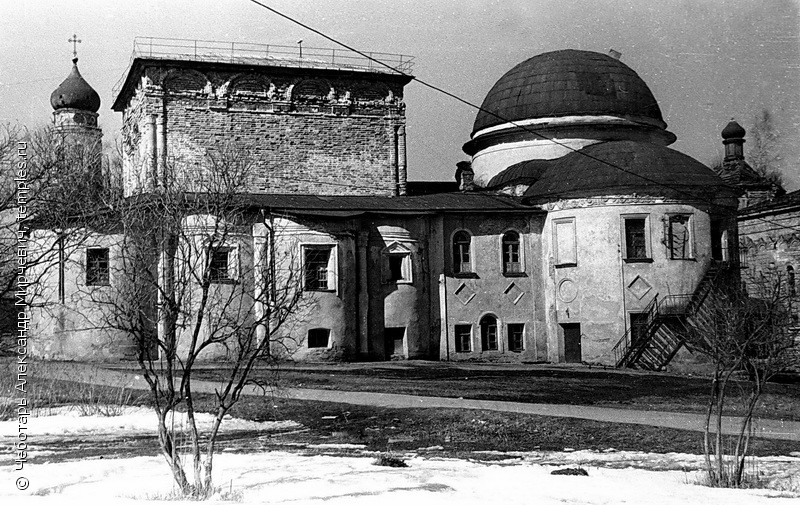 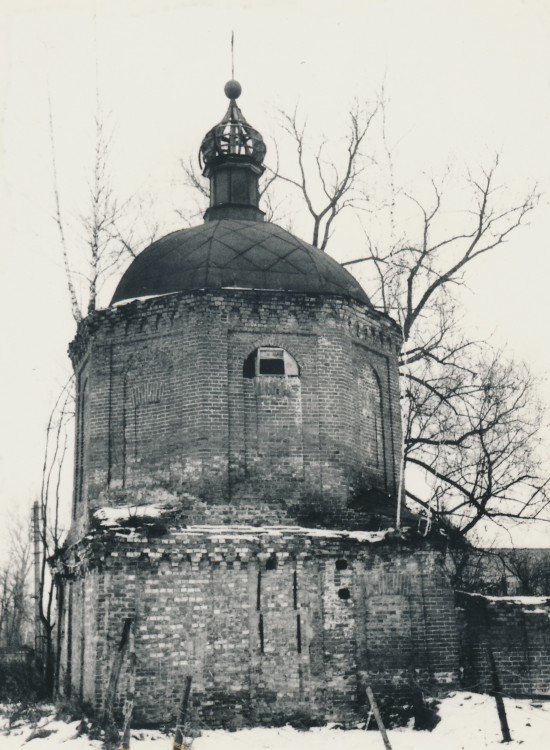 1923 –


1992 гг.
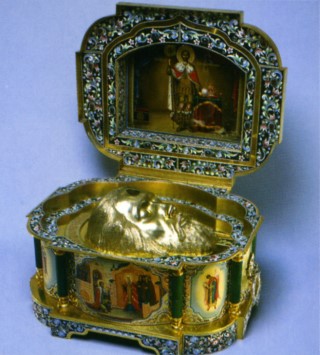 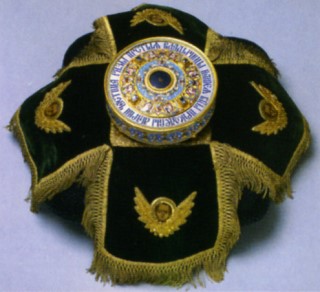 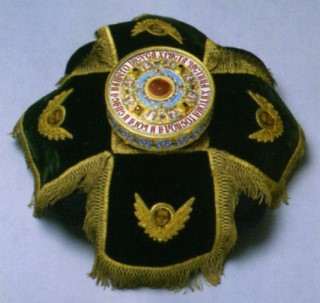 2
1
3
1.  Ковчег с частицей хитона Спасителя.

Ковчег с частицей Ризы Пресвятой Богородицы  

3. Ковчег с частицей главы святого благоверного          князя Александра Невского

4. Копия Гвоздя Распятия Господня 
с частицей подлинного гвоздя

5. Ковчег с мощами святителя и чудотворца Николая, архиепископа Мирликийского.
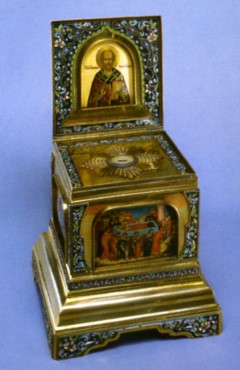 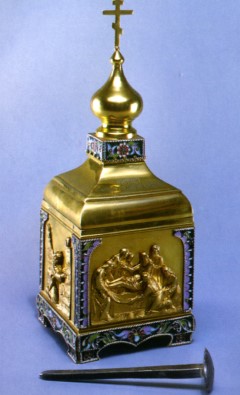 5
4
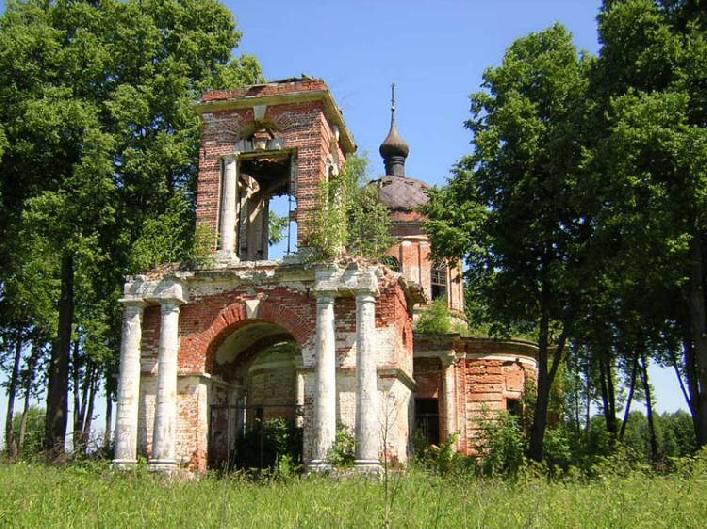 Подворье монастря
в Талеже
2002 год
Храм Рождества Богородицы
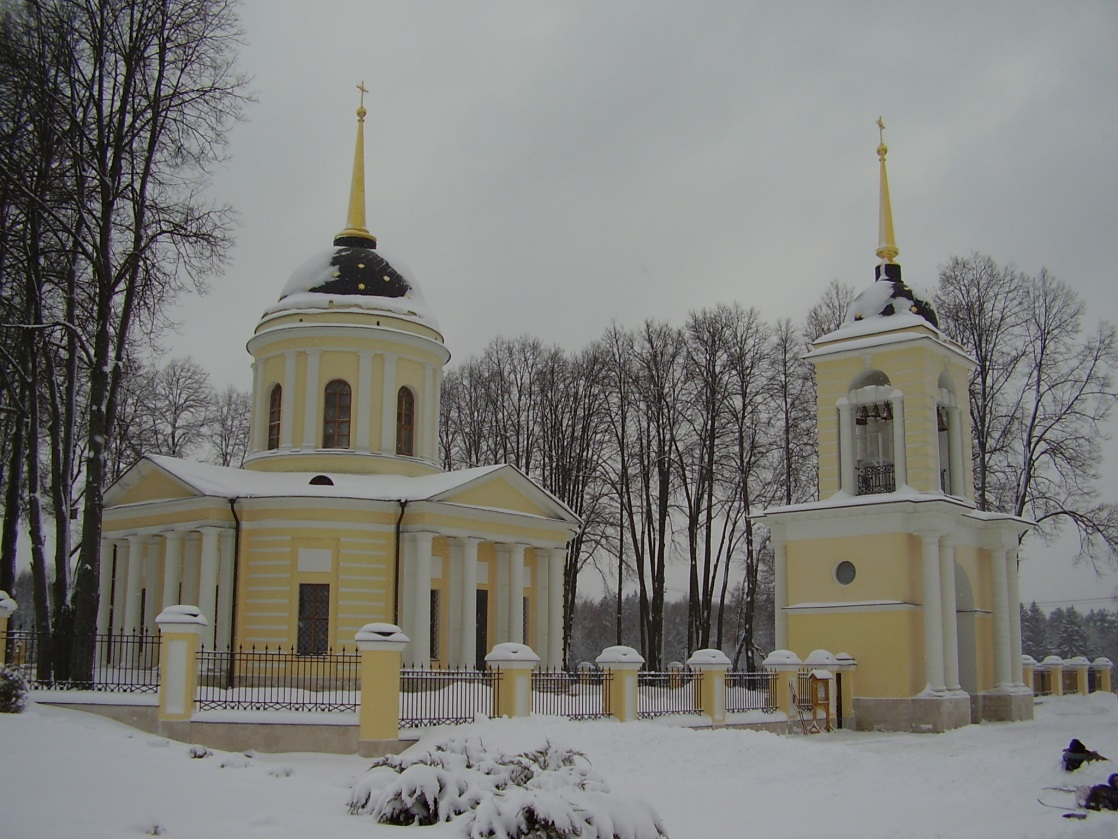 2013 год
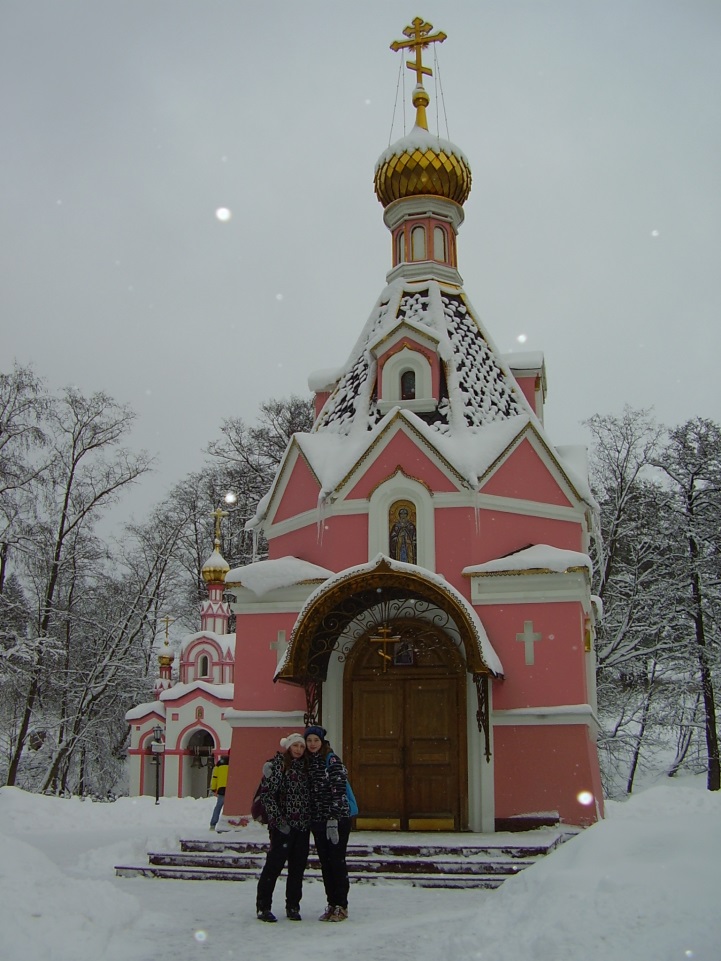 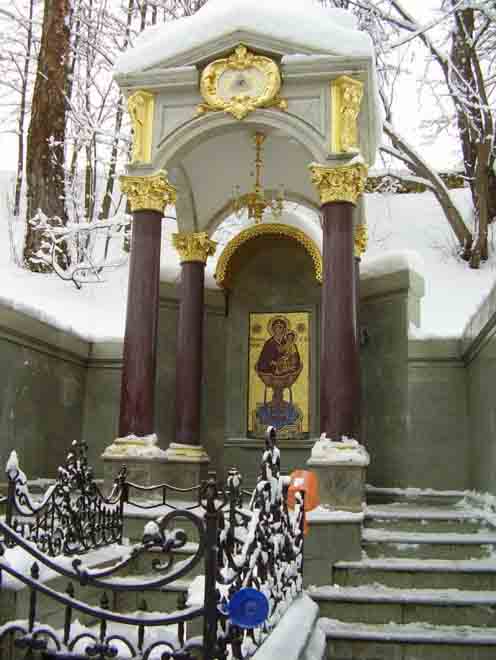 Источник  
преподобного 
Давида Серпуховского 
в 1970 г. и в 2013 г.
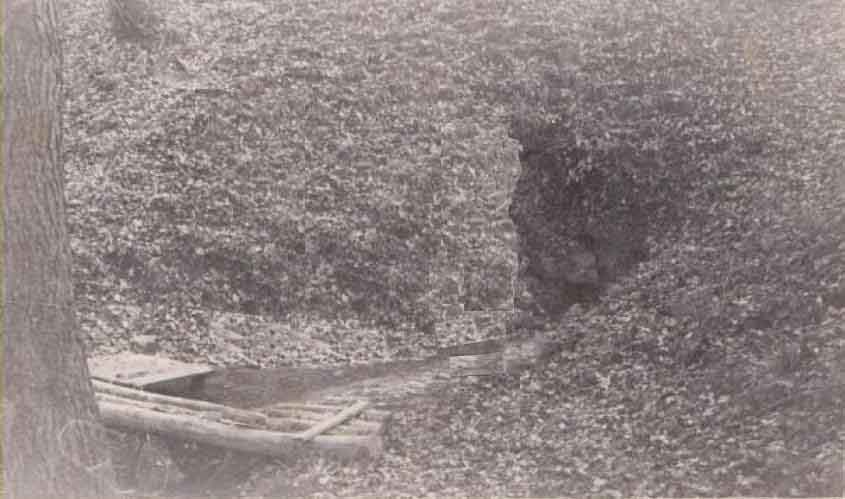